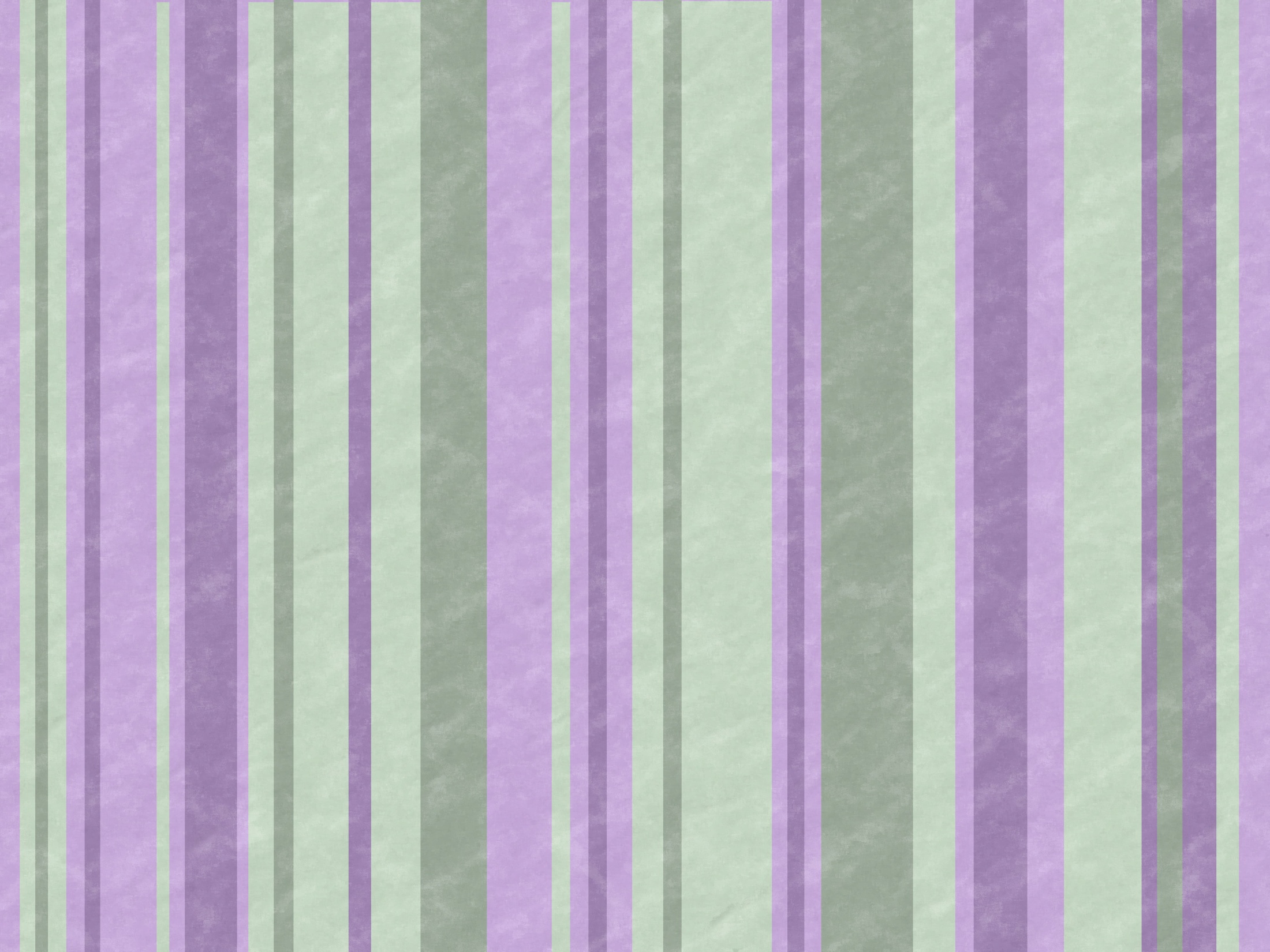 ESTUDO  METÓDICO
  O  EVANGELHO  SEGUNDO  O  ESPIRITISMO
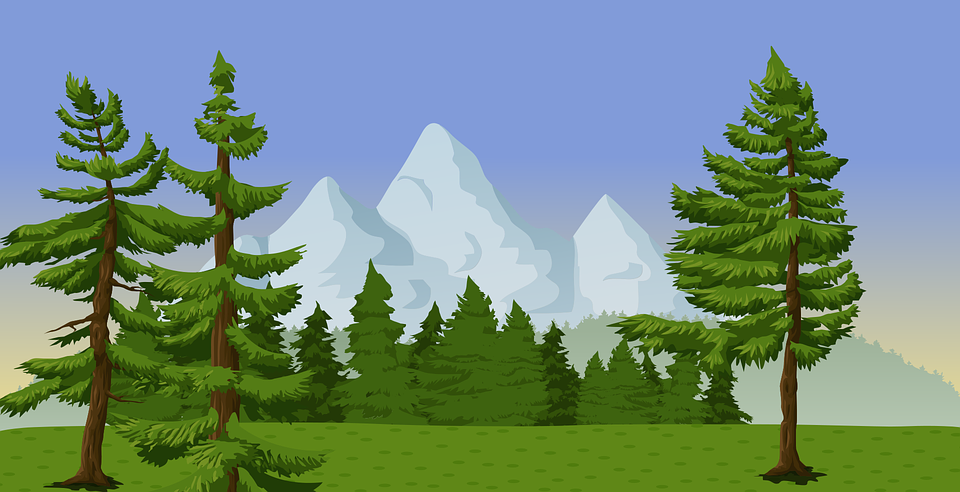 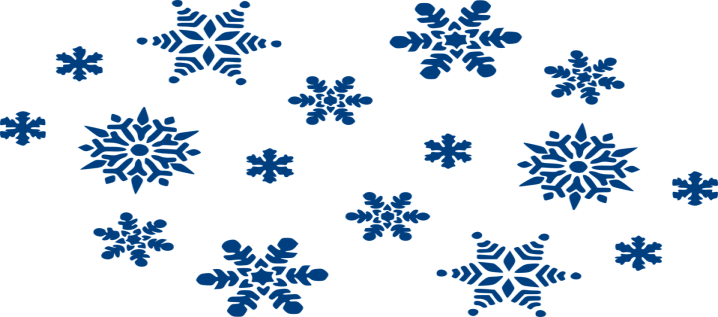 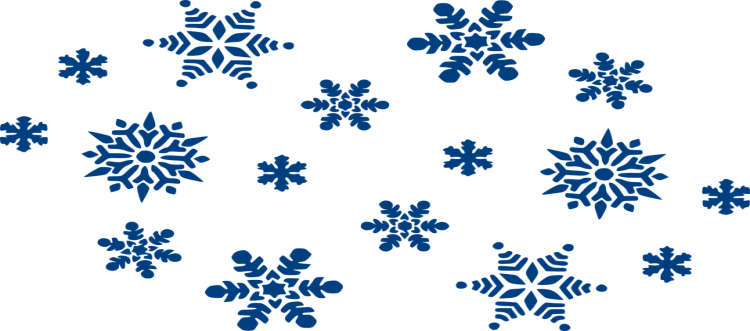 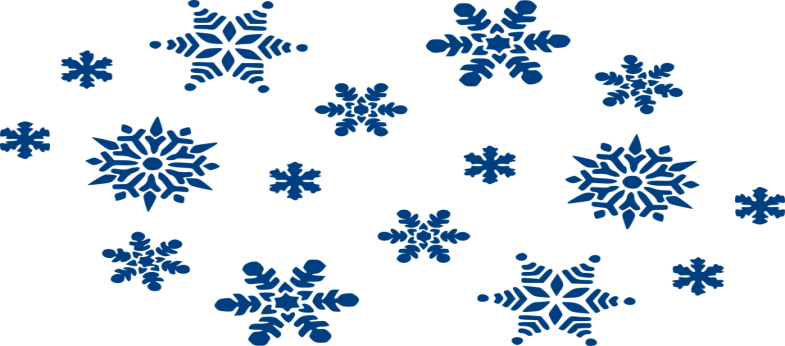 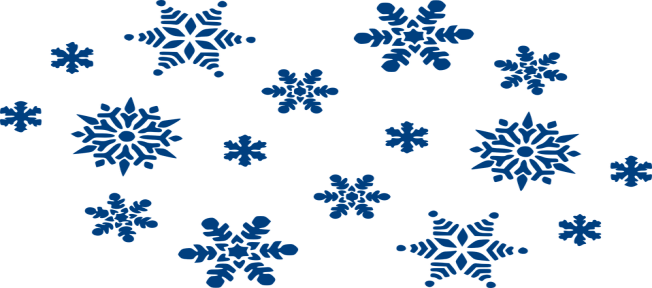 CAPÍTULO  19
3.   A  FÉ:  MÃE  DA  ESPERANÇA  E  DA  CARIDADE
PARÁBOLA  DA  FIGUEIRA  SECA
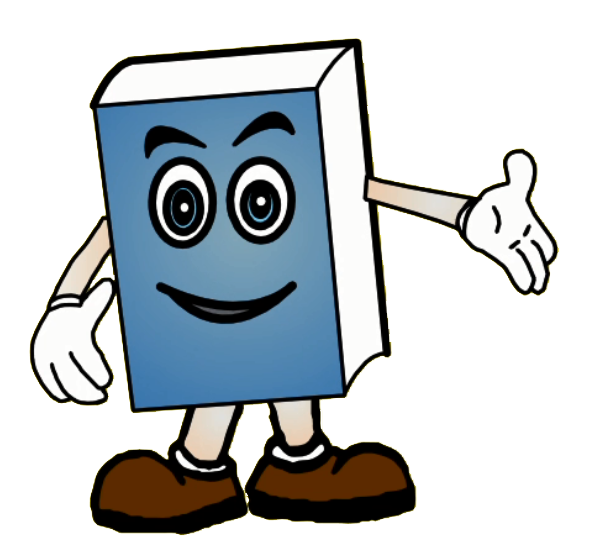 A  FÉ  QUE  TRANSPORTA  MONTANHAS
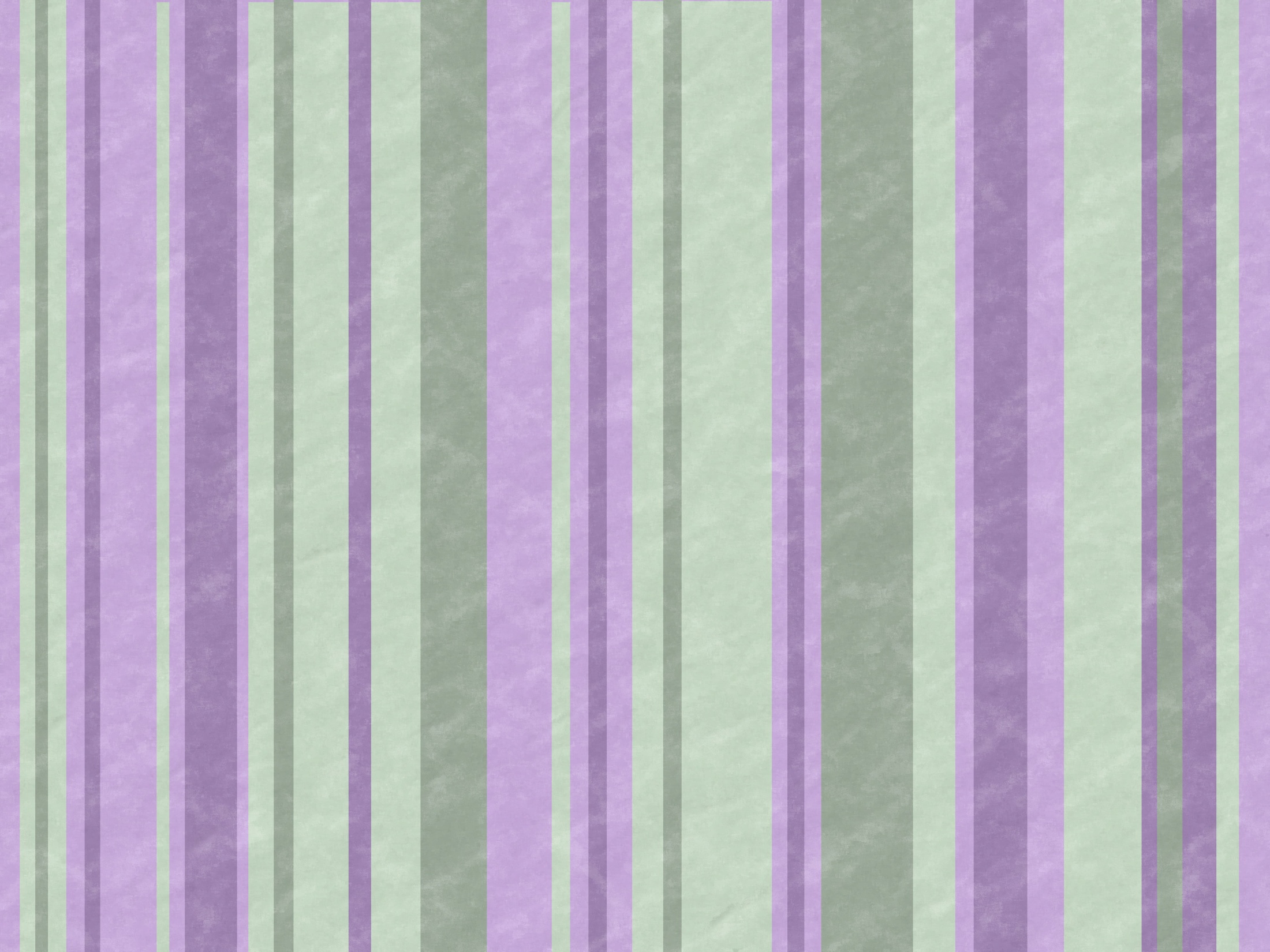 PARÁBOLA  DA  FIGUEIRA
  QUE  SECOU
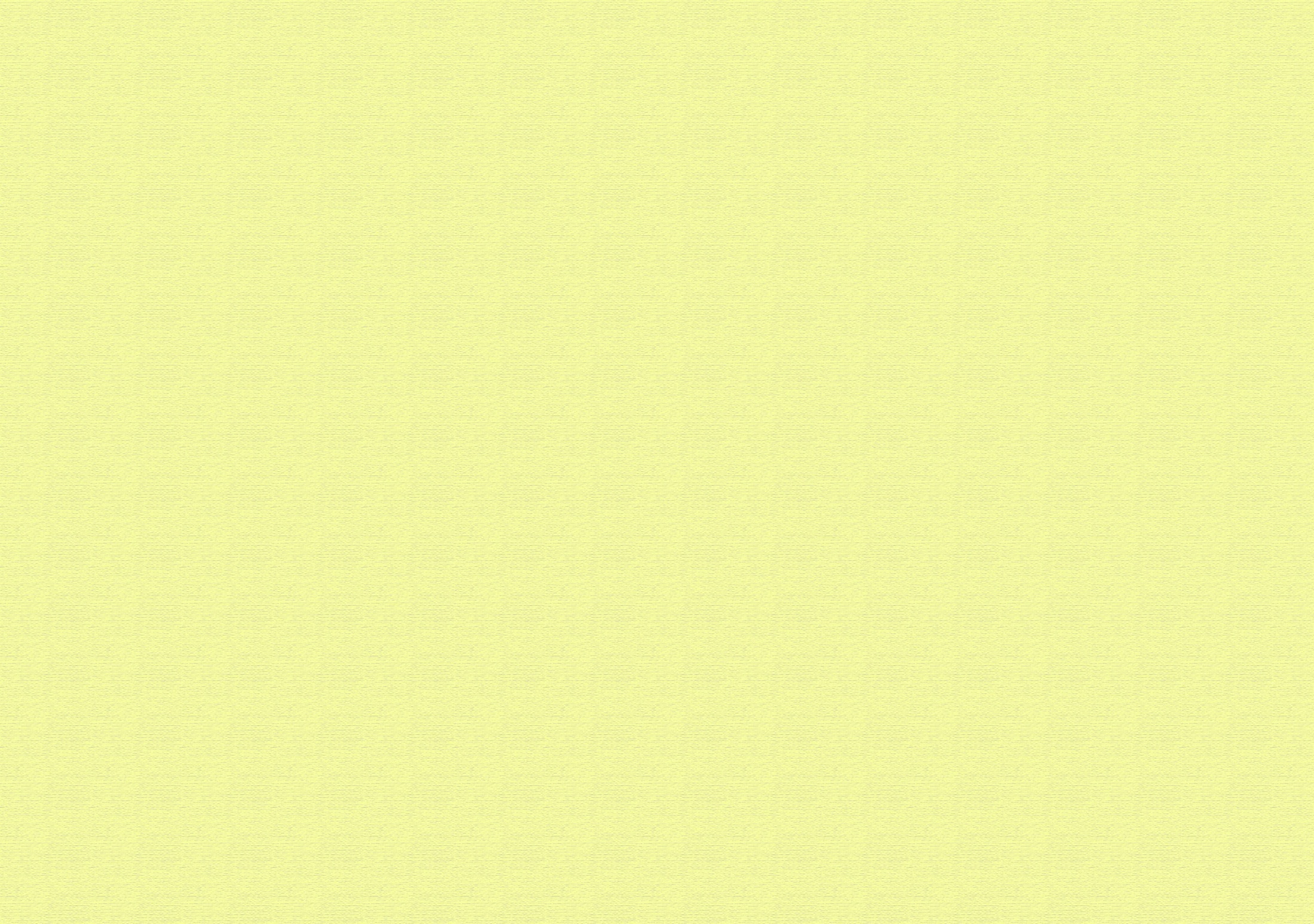 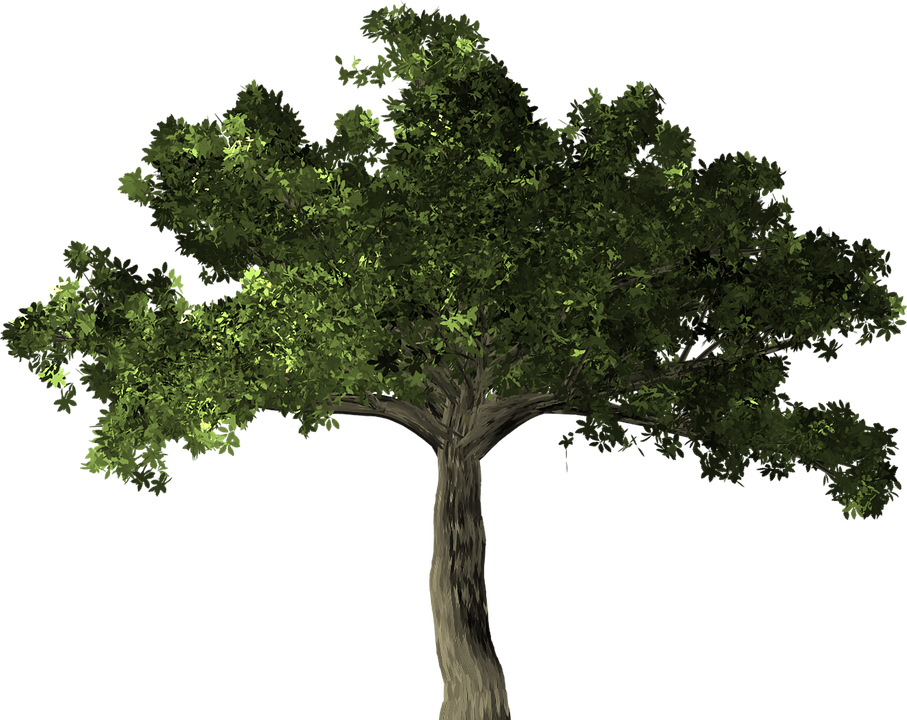 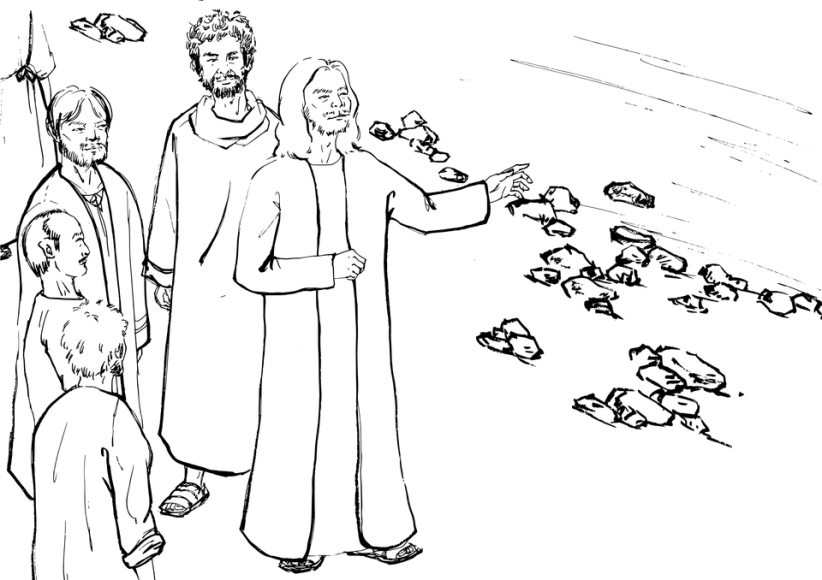 QUANDO  SE  APROXIMOU,  SÓ  ACHOU 
FOLHAS,  VISTO  NÃO  SER  TEMPO  DE  FIGOS.
VENDO  AO  LONGE  UMA  FIGUEIRA,
PARA  LÁ  ENCAMINHOU-SE.
QUANDO  SAÍAM  DE  BETÂNIA,  
JESUS  TEVE  FOME;
JESUS  DISSE  À  FIGUEIRA:  
QUE  NINGUÉM  COMA  DE  TI  FRUTO  ALGUM.
Marcos,  11:12  a  14  e  20  a  23)
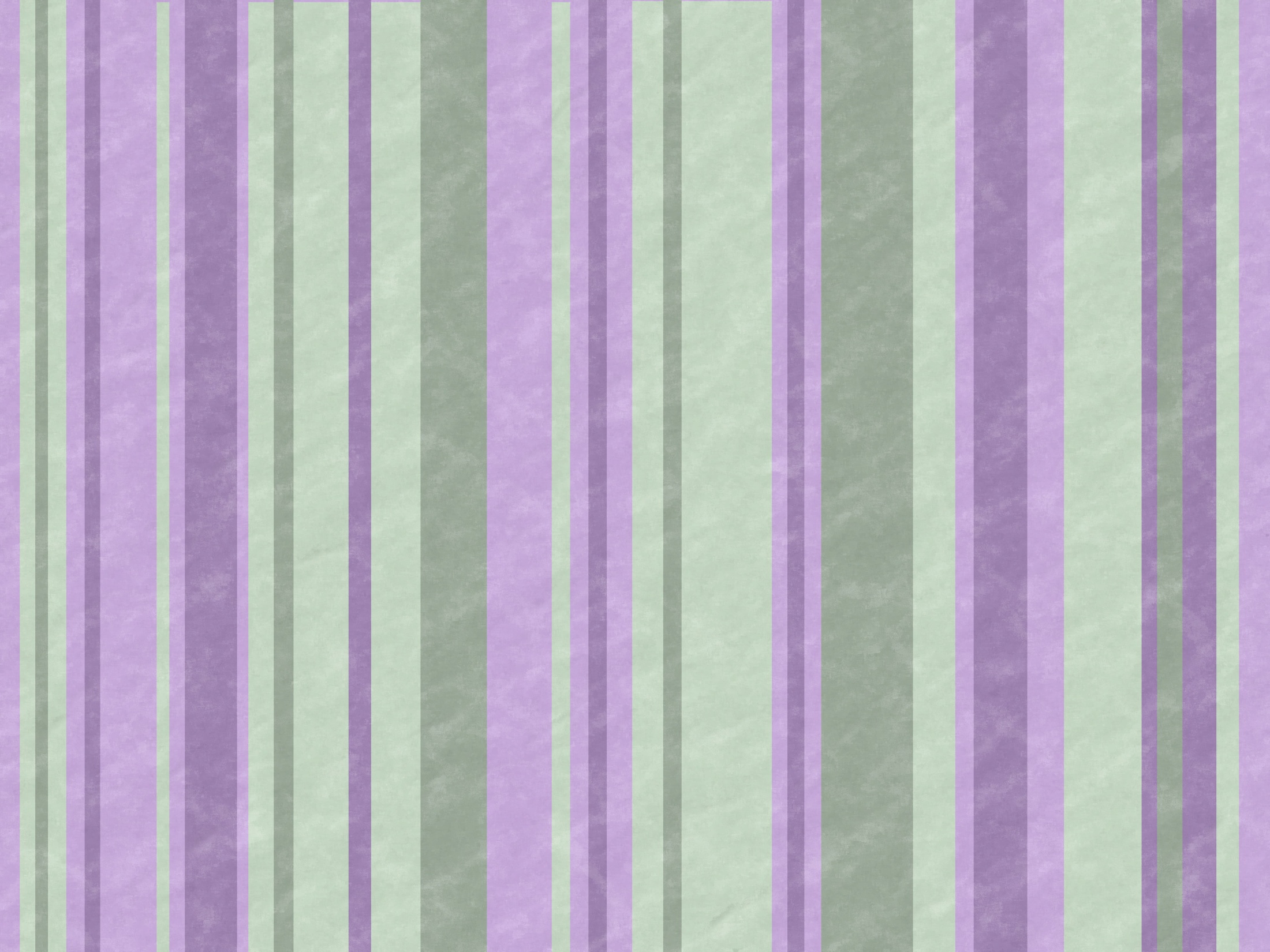 A  EXPLICAÇÃO  DE  JESUS
NO  DIA  SEGUINTE...
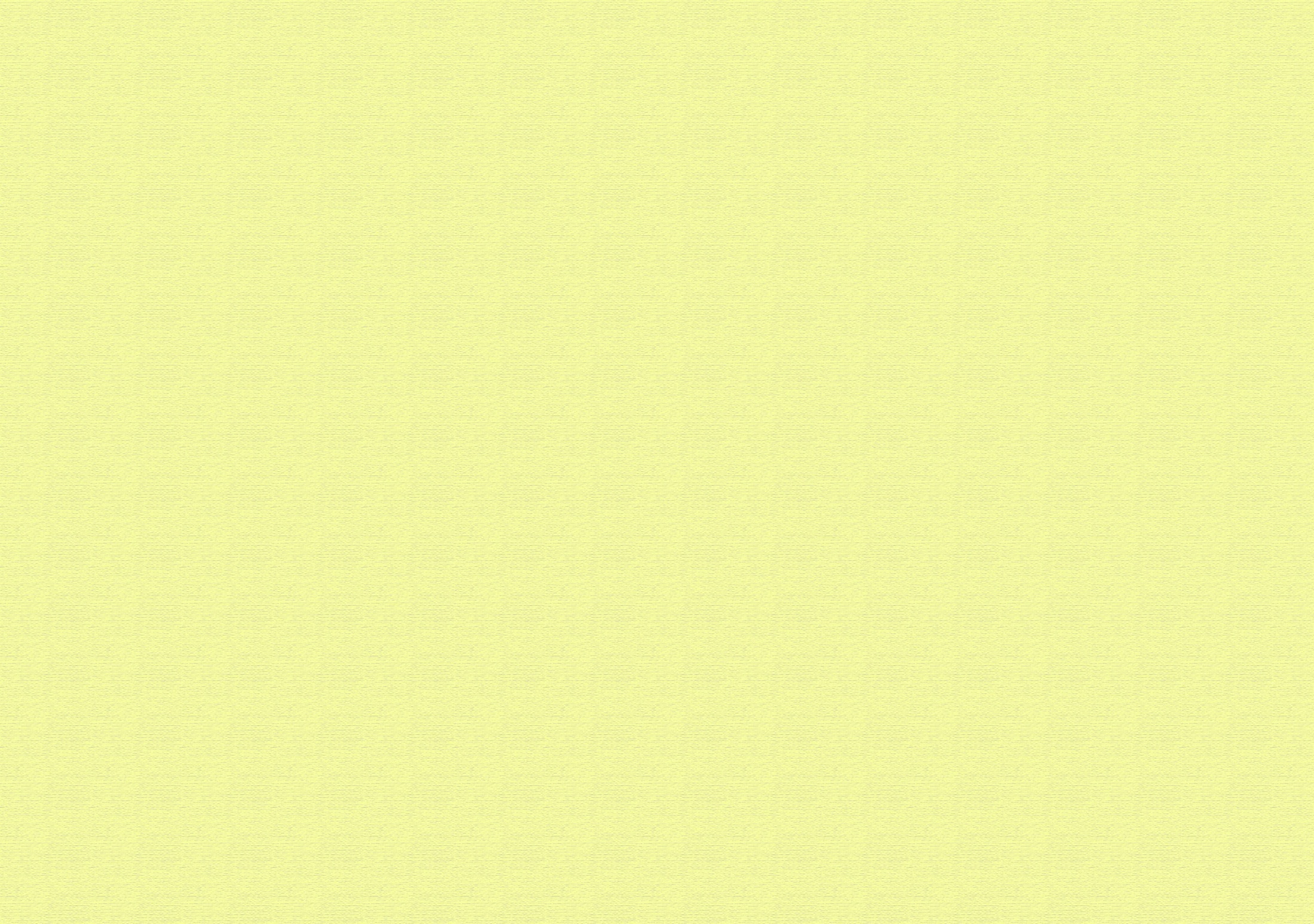 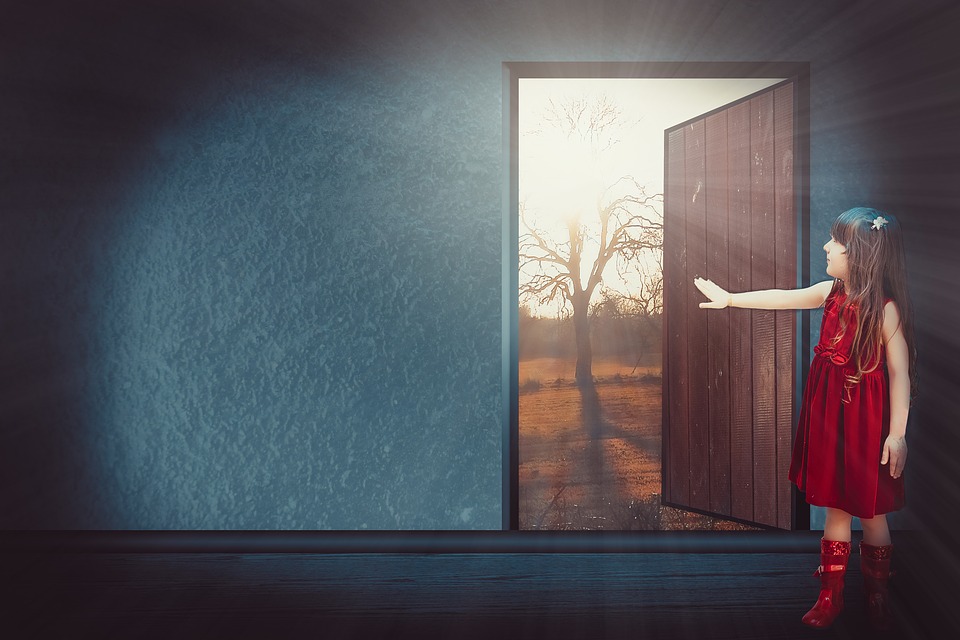 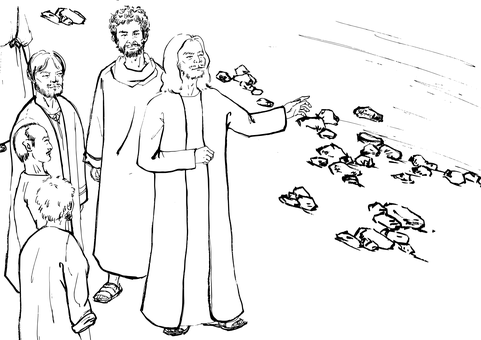 A  FIGUEIRA  SECOU  DEVIDO  A  UMA  ORDEM  MENTAL  E  ATUAÇÃO  MAGNÉTICA  DE  JESUS.
AQUELE  QUE  DISSER  A  ESTA  MONTANHA:  TIRA-TE  DAÍ  E  LANÇA-TE  AO  MAR, CRENDO  FIRMEMENTE;
VERÁ  QUE  O  QUE  FOI  DITO  ACONTECERÁ.
AO  PASSAREM  PELA  FIGUEIRA,  
VIRAM  QUE  SECARA  ATÉ  À  RAIZ.
PEDRO  FALOU:  MESTRE,  OLHA  COMO  SECOU  A  FIGUEIRA  QUE  TU  AMALDIÇOASTE!
TENDE  FÉ  EM  DEUS.
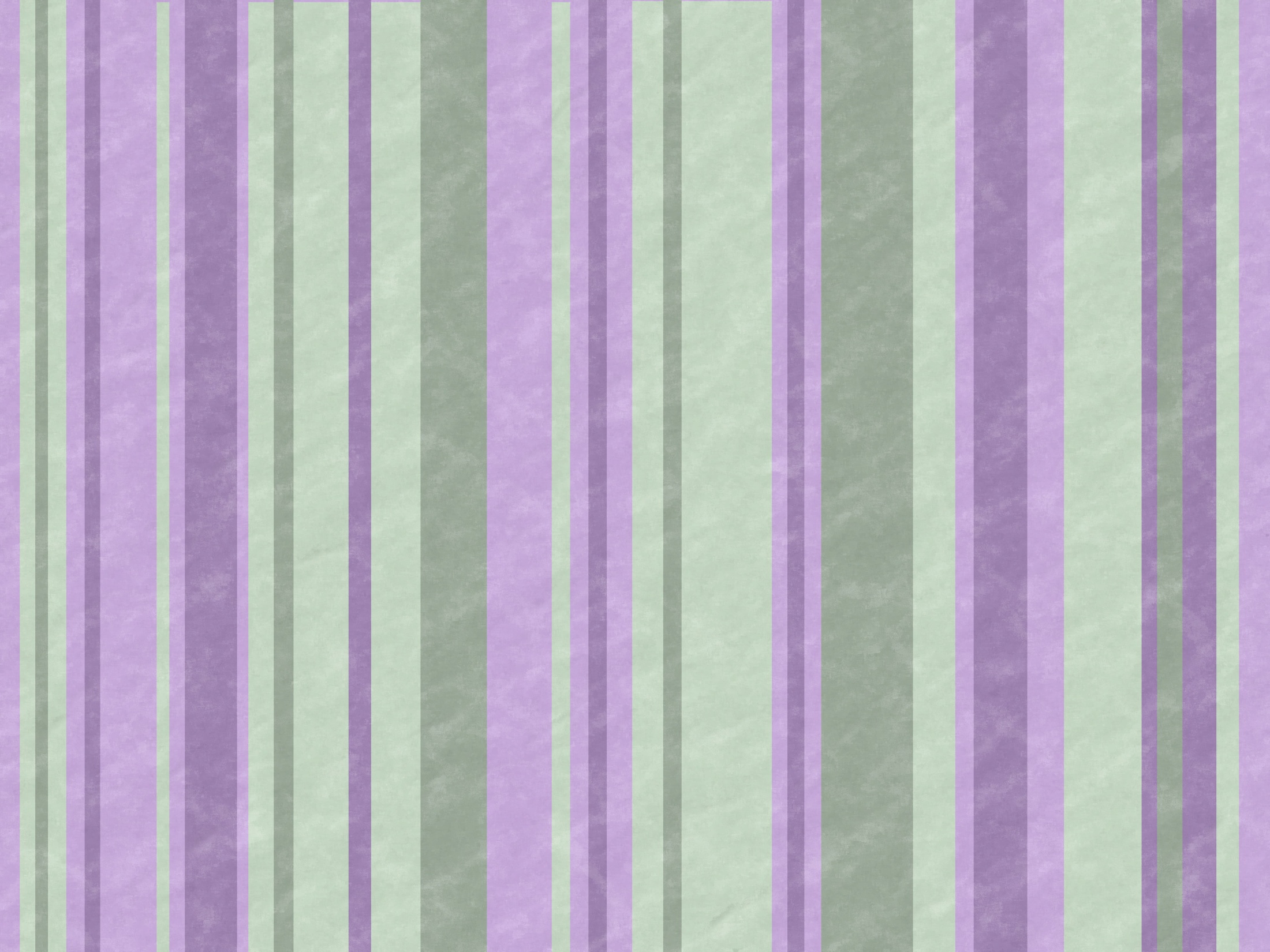 A  INTENÇÃO  DE  JESUS
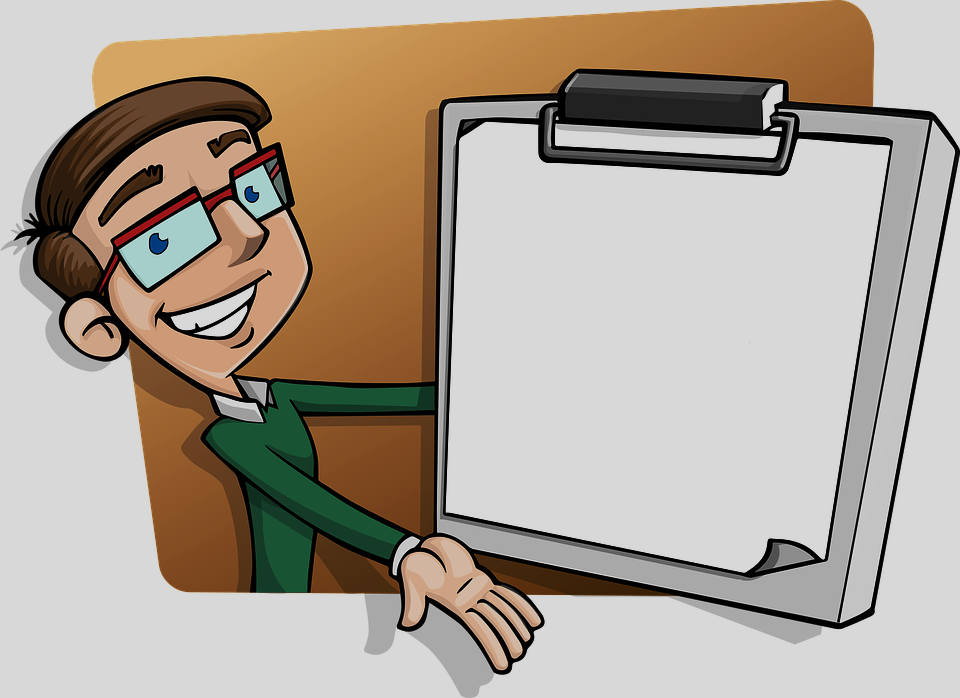 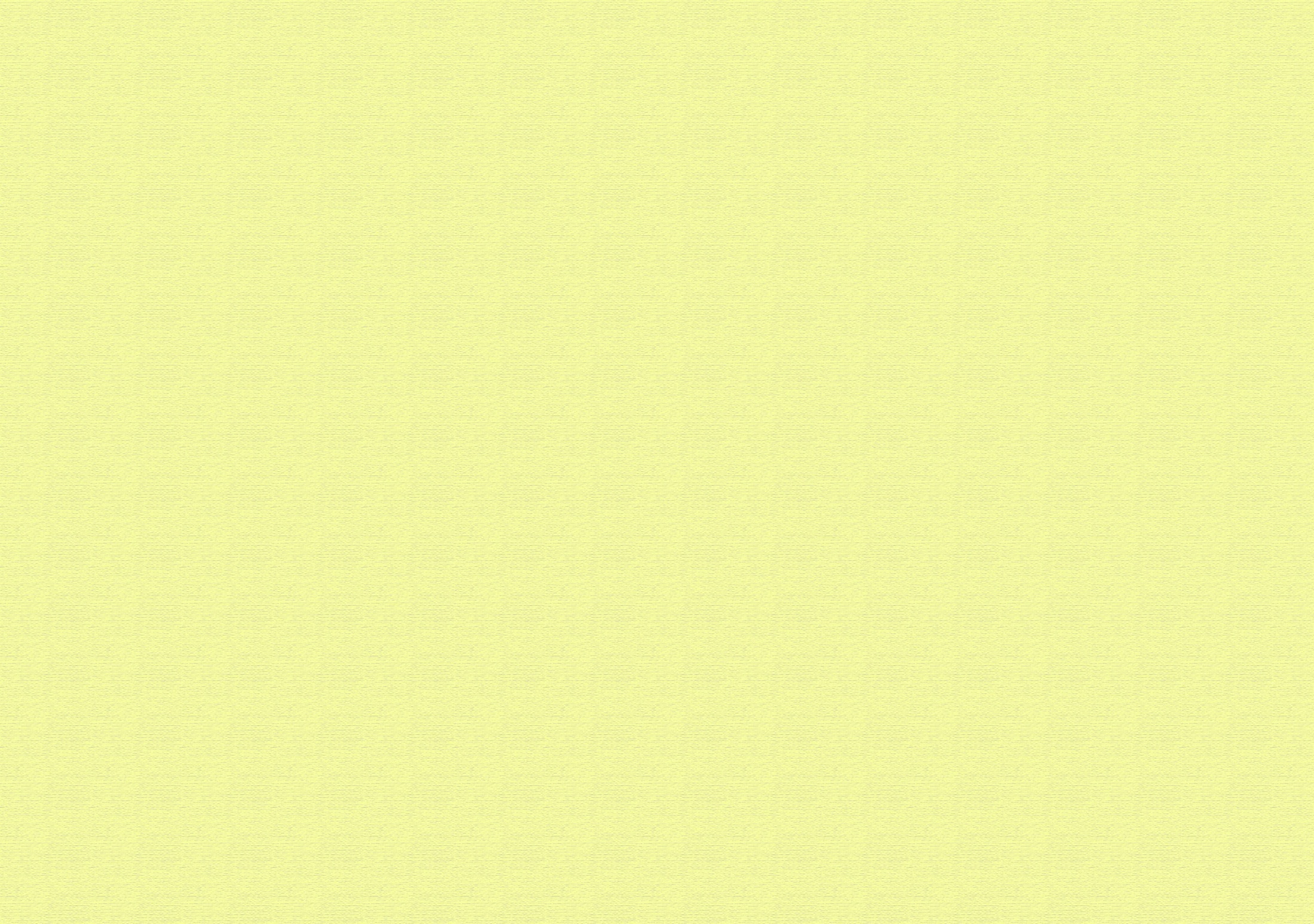 USAR  UMA  SIMBOLOGIA  QUE  FIXASSE
OS  ENSINAMENTOS  SOBRE  O  PODER
DA  VONTADE  E  DA  FÉ.
ESTIMULAR  O  TRABALHO  SEM  CESSAR
PELO  PROGRESSO  DELES  E  DOS
SEUS  SEMELHANTES.
FAZER   OS  DISCÍPULOS  COMPREENDEREM
A  NECESIDADE  DE  NUNCA  DEIXAR
DE  DAR  FRUTOS.
Elucidações  Evangélicas  -  Páginas  430  e  431
  Antonio  L.  Sayão  -  FEB
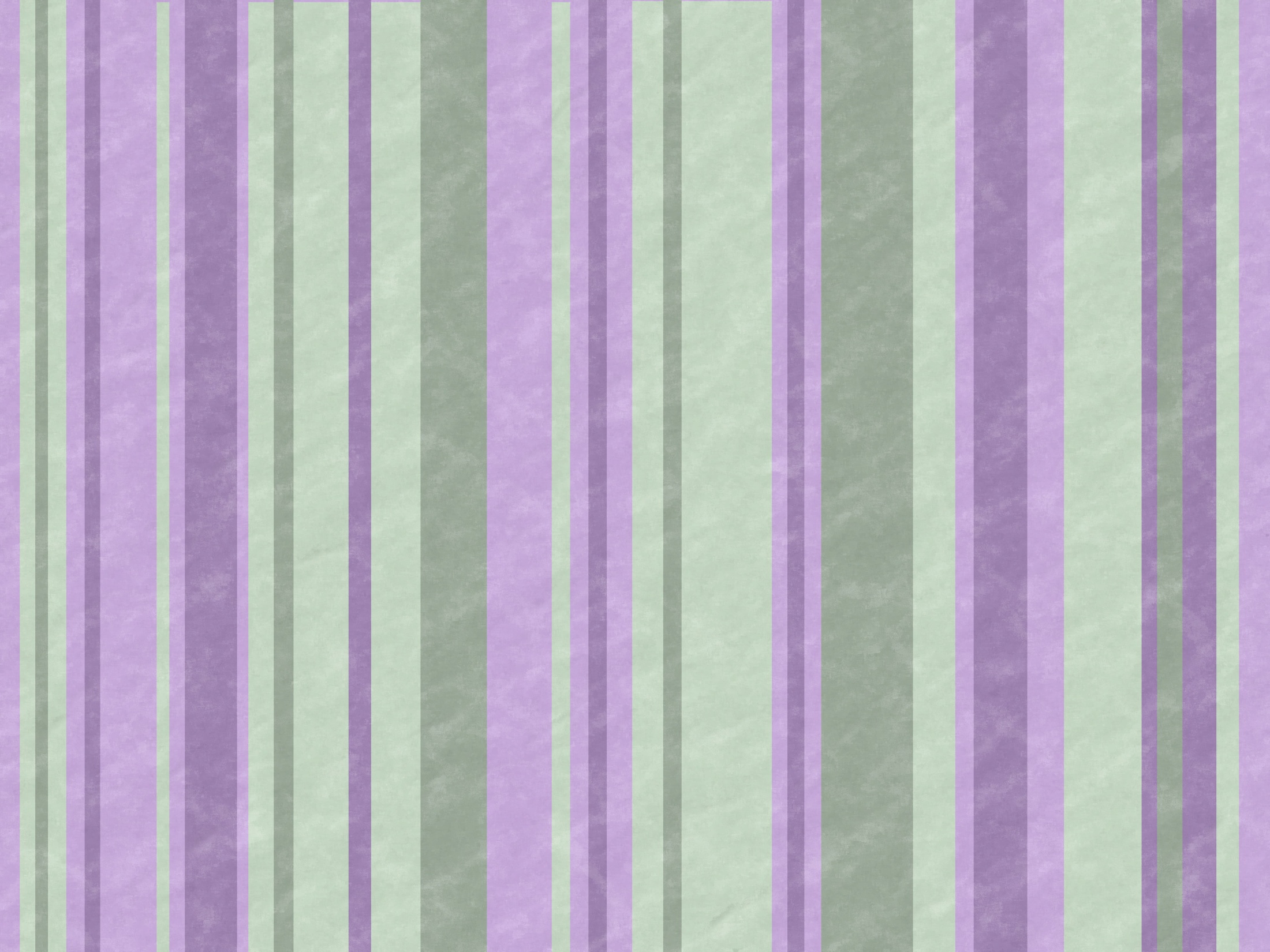 A  FIGUEIRA  QUE  SECOU
SIMBOLIZA:
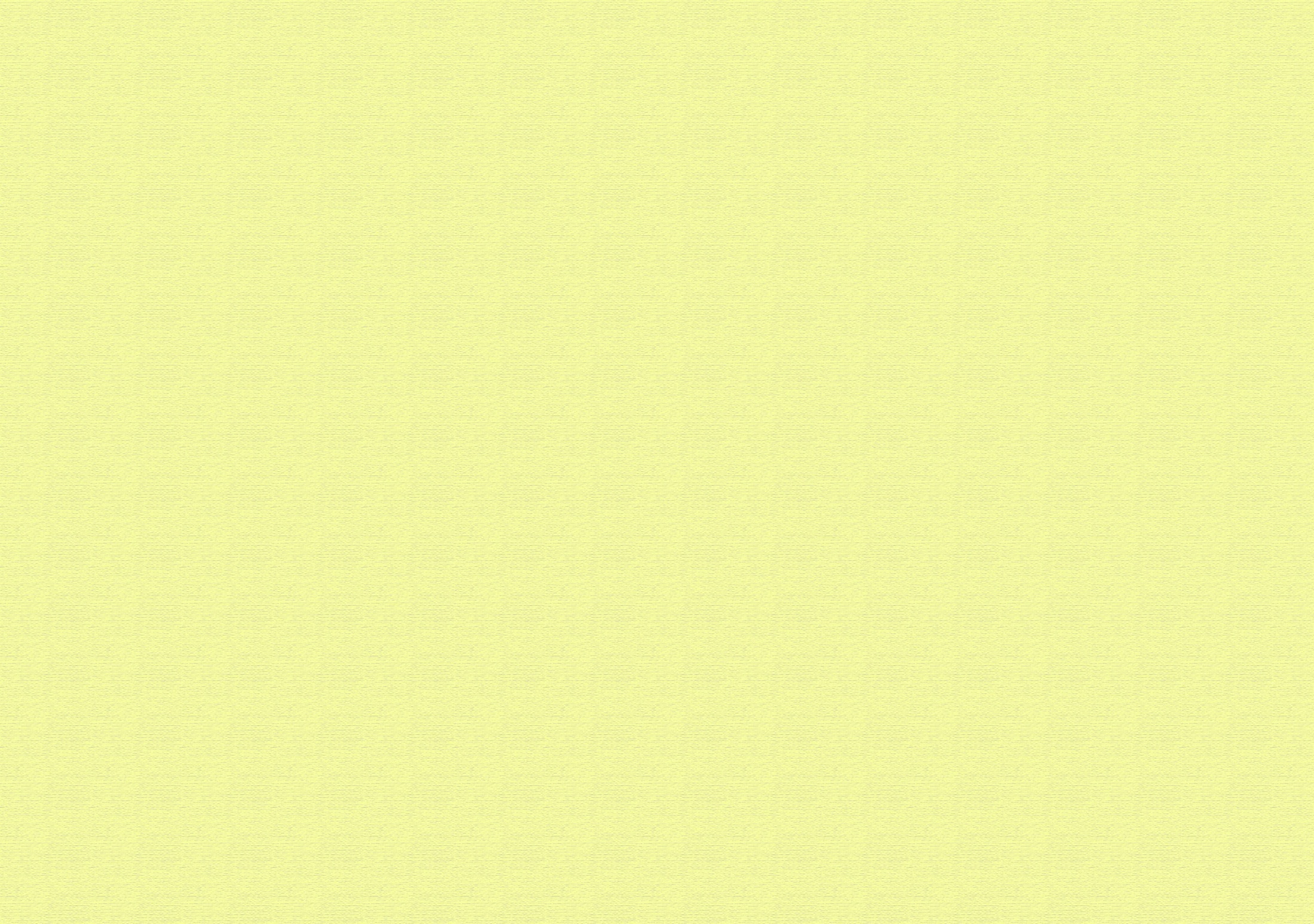 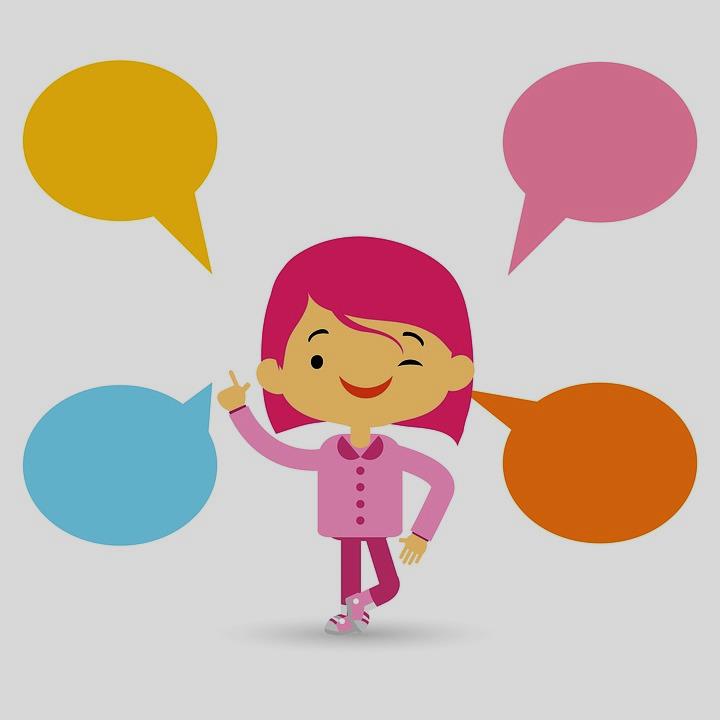 AMOR
PERDÃO
PACIÊNCIA
FÉ
MAS  NA  REALIDADE  NADA
DE  BOM  PRODUZEM.
QUE  APARENTAM  PROPENSÃO  
PARA  O  BEM;
OS  SISTEMAS  E  AS  DOUTRINAS
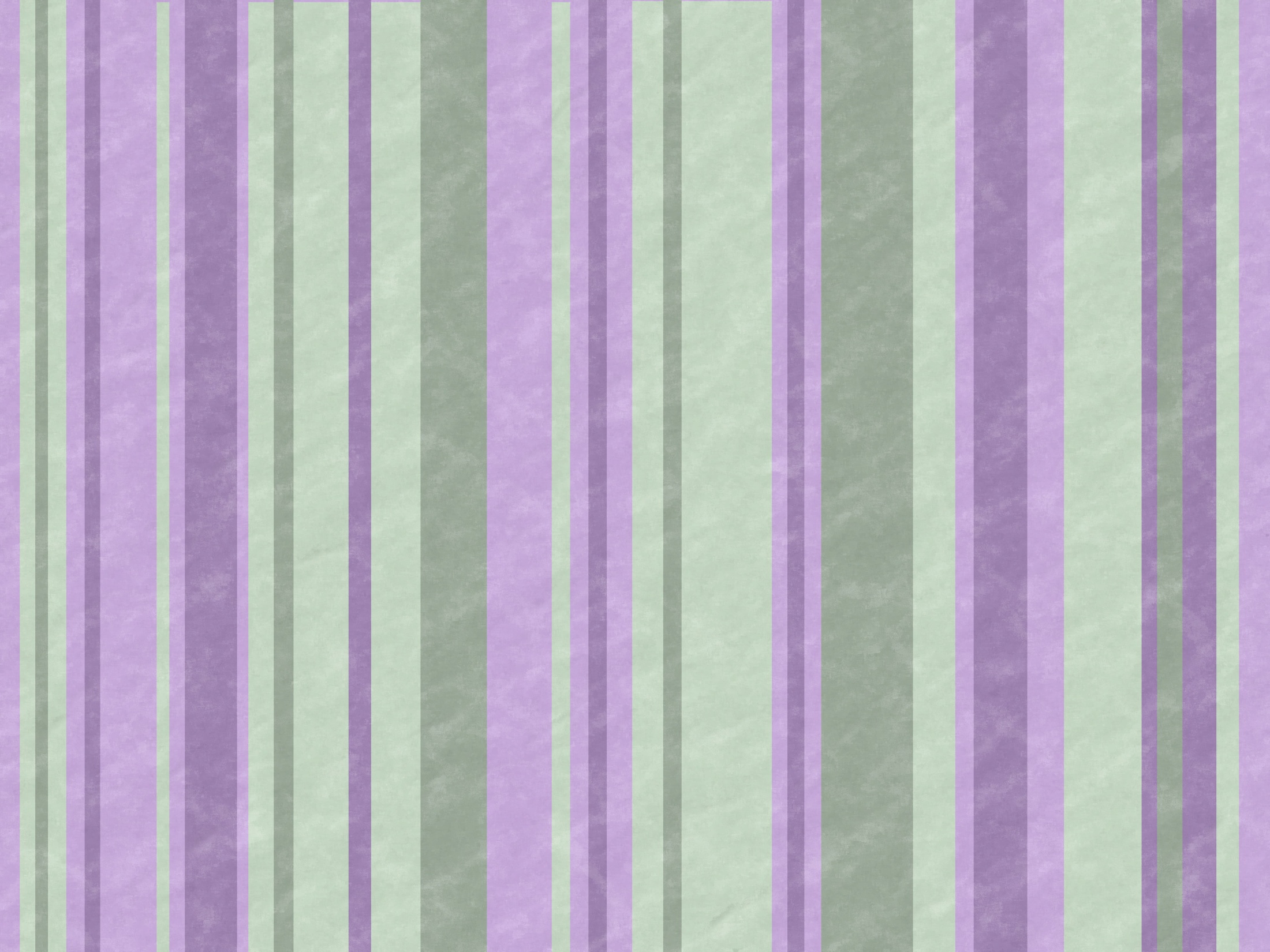 CONCLUSÃO
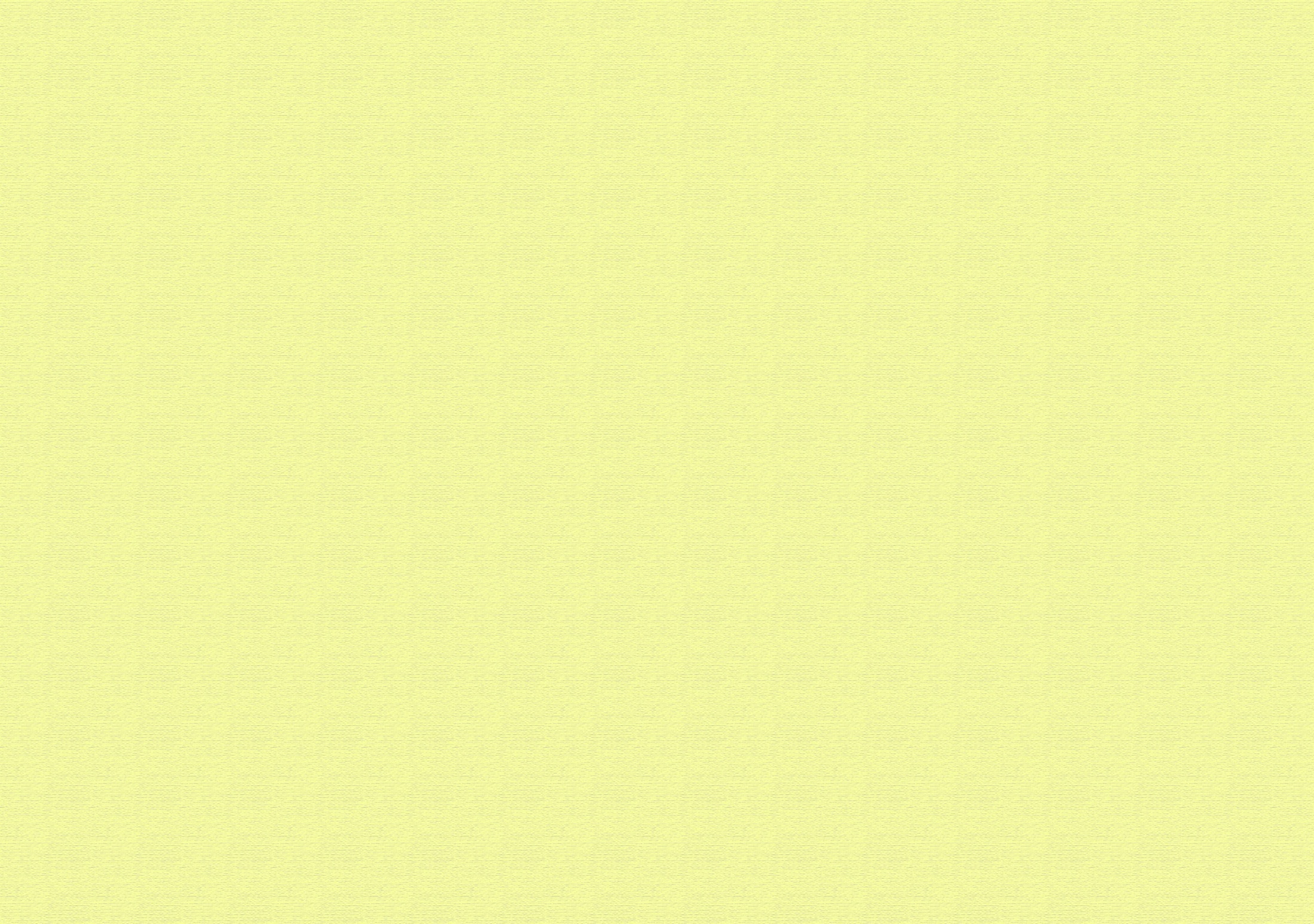 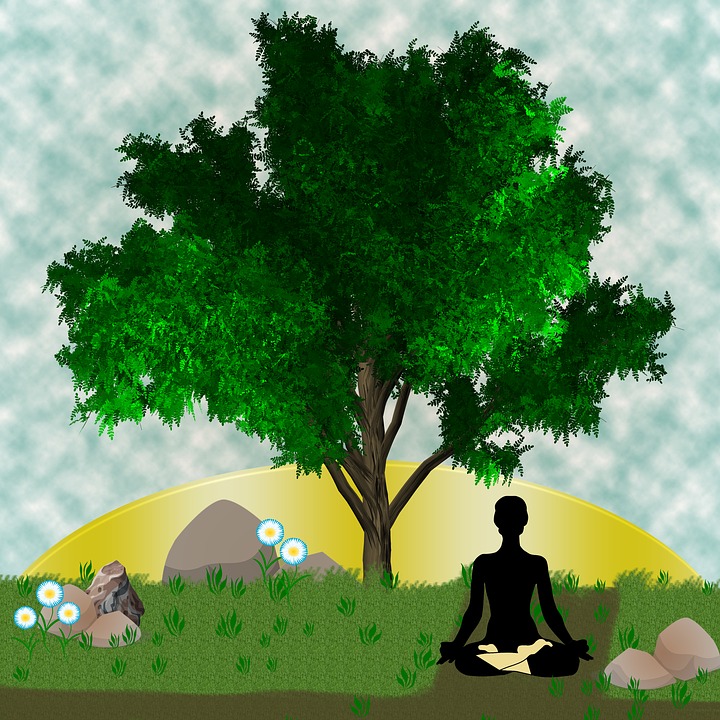 INSTRUÇÃO  ESPIRITUAL
A  FÉ:
MÃE  DE  TODAS  AS  VIRTUDES  QUE
CONDUZEM  A  DEUS.
DESPERTA  TODOS  OS  INSTINTOS  NOBRES
QUE  ENCAMINHAM  O  HOMEM  PARA  O  BEM.
PARA  SER  PROVEITOSA,  
TEM  DE  SER  ATIVA.
José  -  Espírito  Protetor  -  Bordéus,  1862
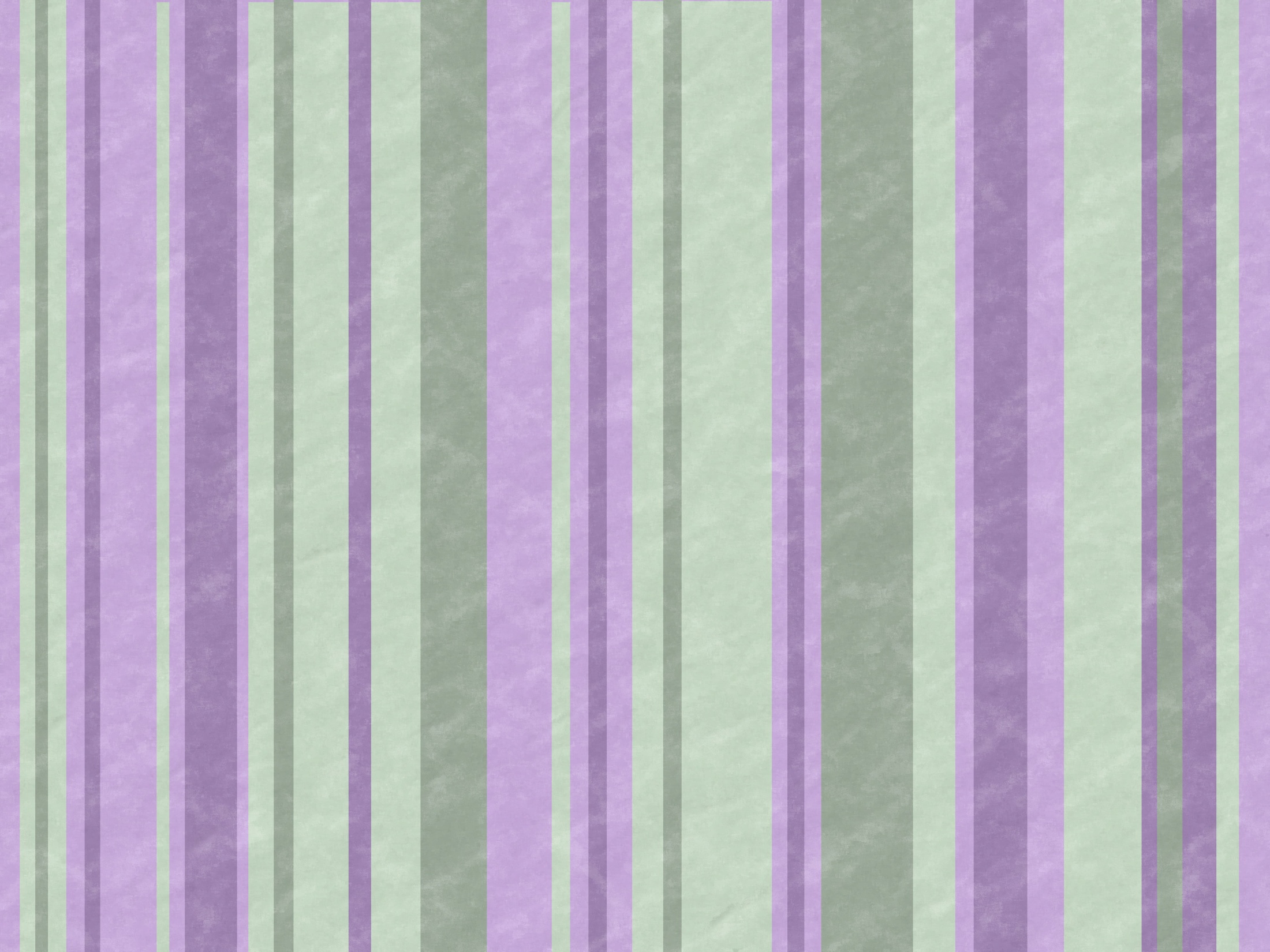 PARA  A  GENTE  PENSAR....
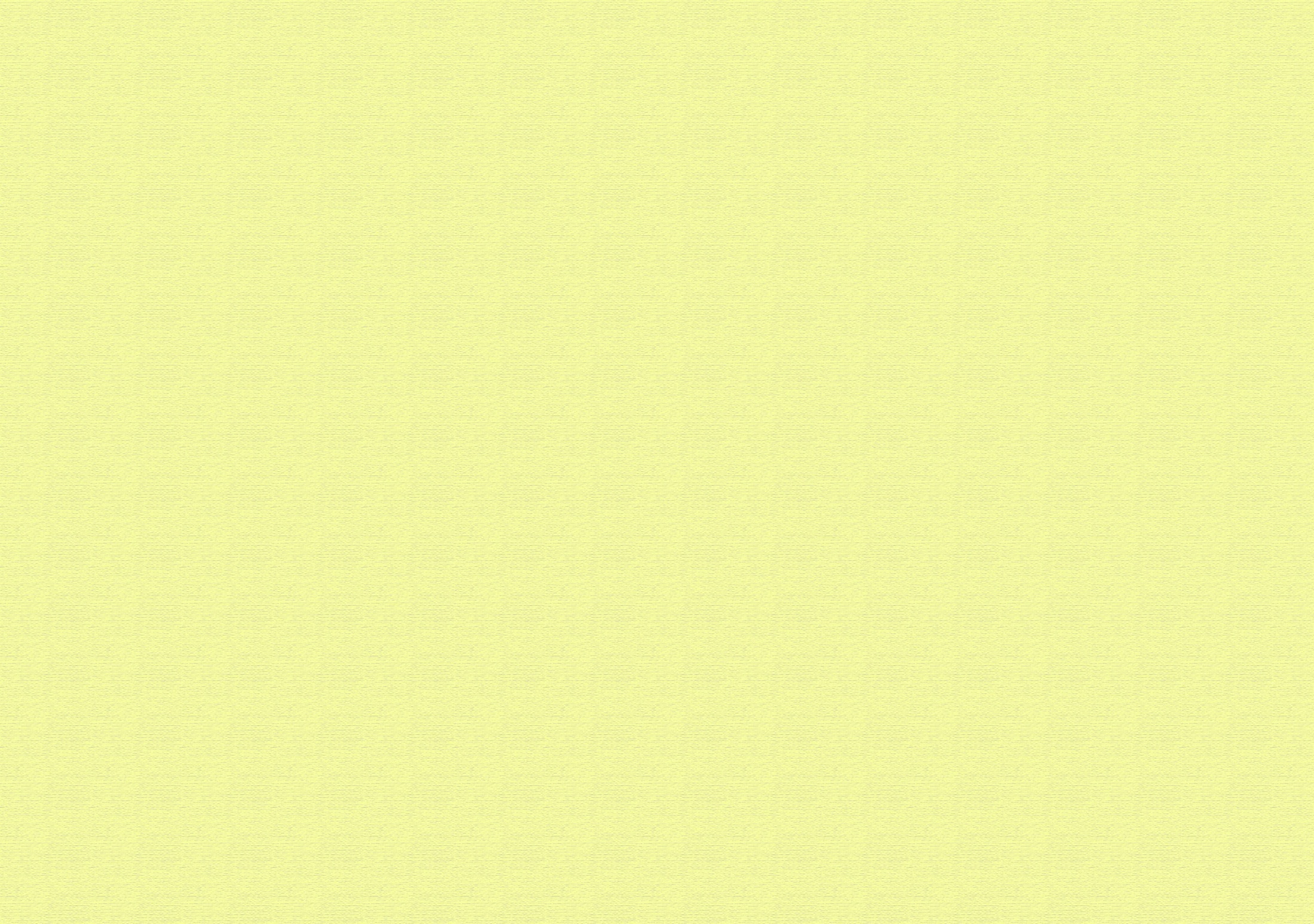 PREENCHA  AS  LACUNAS  COM  AS  PALAVRAS  ABAIXO
    DE  ACORDO  COM  JOSE  -  ESPÍRITO  PROTETOR:
A  FÉ:
É  A  ____  DE  TODAS  AS  ________ QUE  CONDUZEM  À  _____.

DESPERTA  OS  INSTINTOS  ________.

ENCAMINHA  O  ________  PARA  O  _____.

PARA  SER  ____________  TEM  QUE  SER  ______.
DEUS
MÃE
VIRTUDES
NOBRES
HOMEM
BEM
PROVEITOSA
ATIVA
NOBRES
BEM
DEUS
PROVEITOSA
ATIVA
VIRTUDES
HOMEM
MÃE